Представление сведений о доходах, расходах, об имуществе и обязательствах имущественного характера с использованиемСПО «Справки БК»
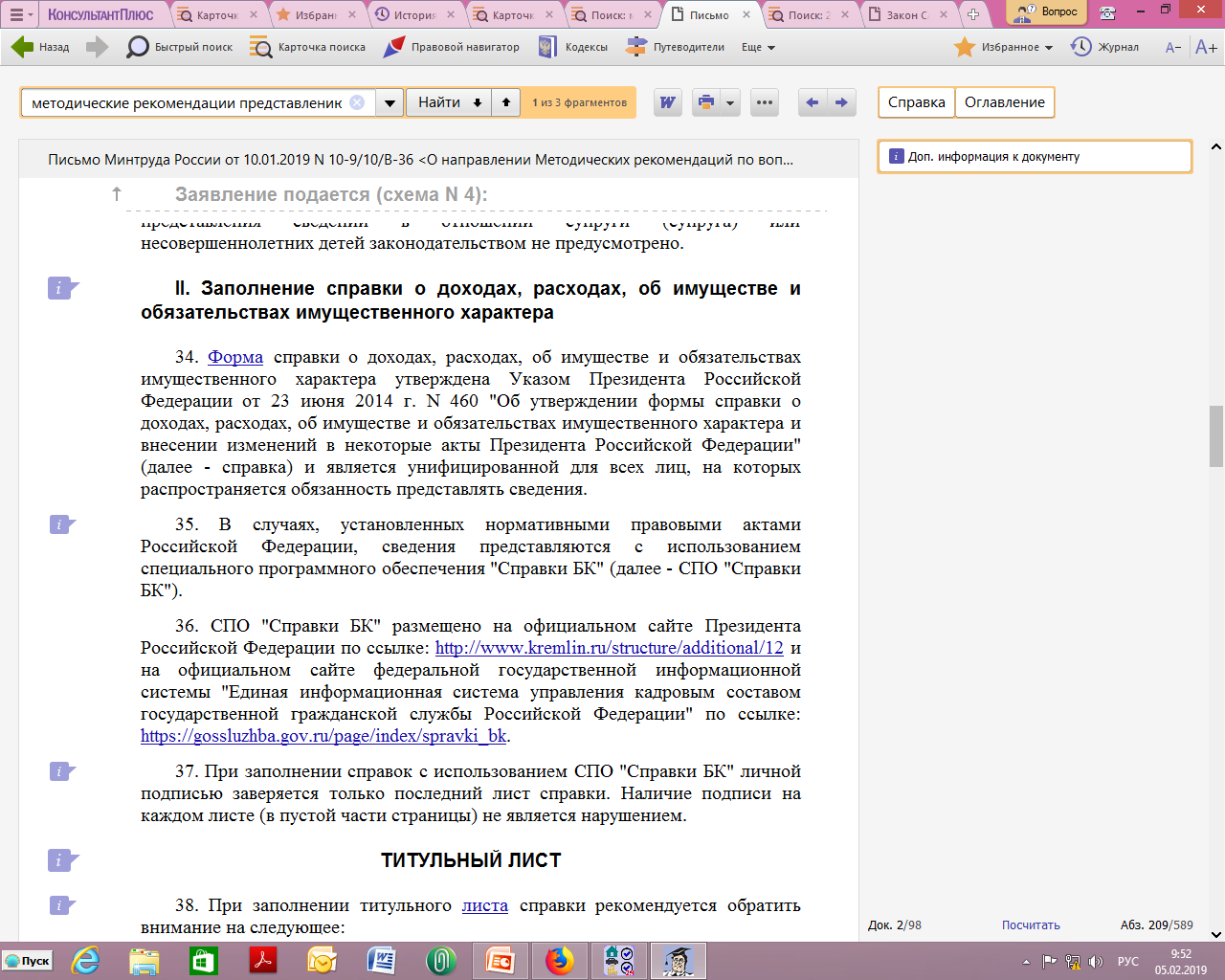 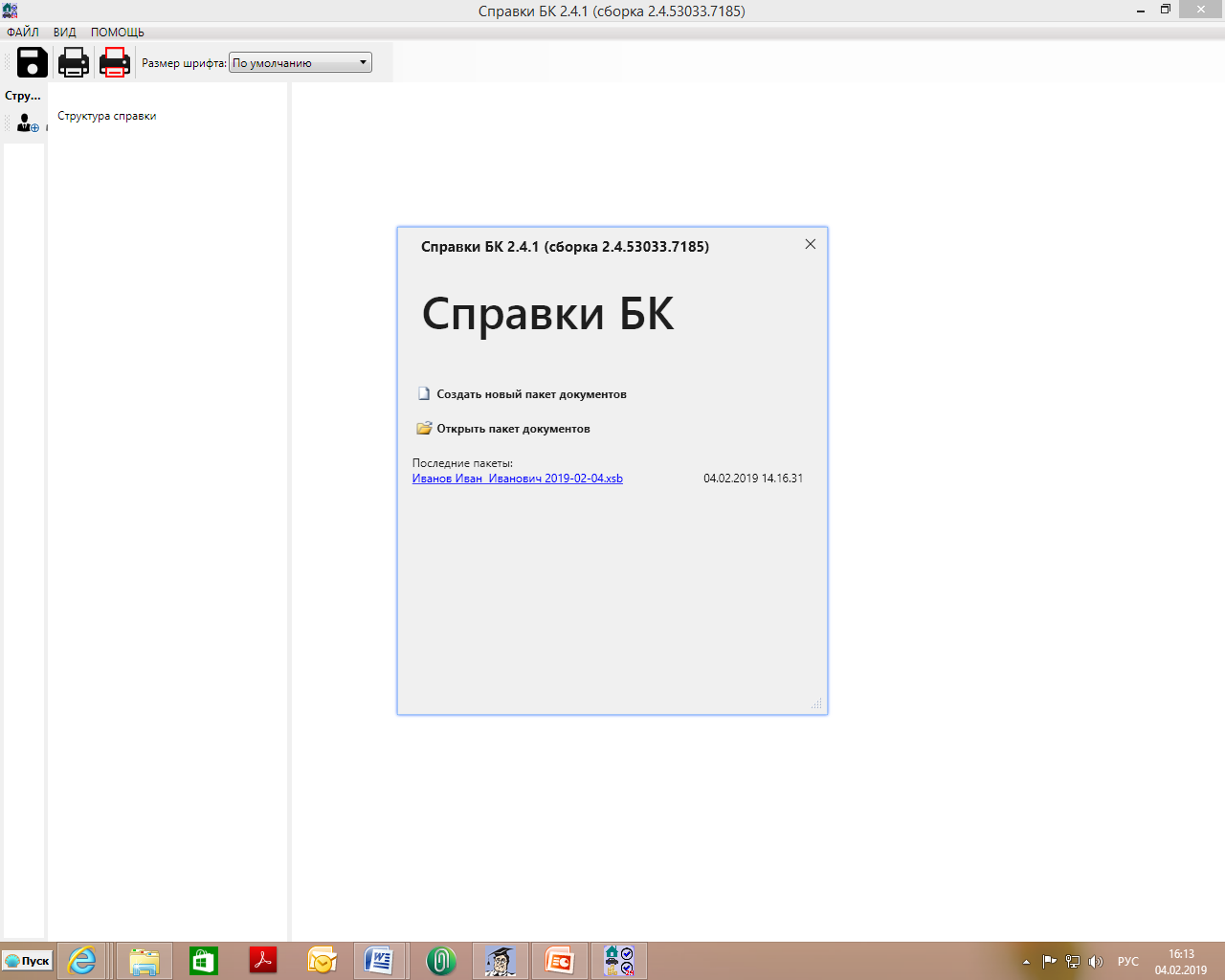 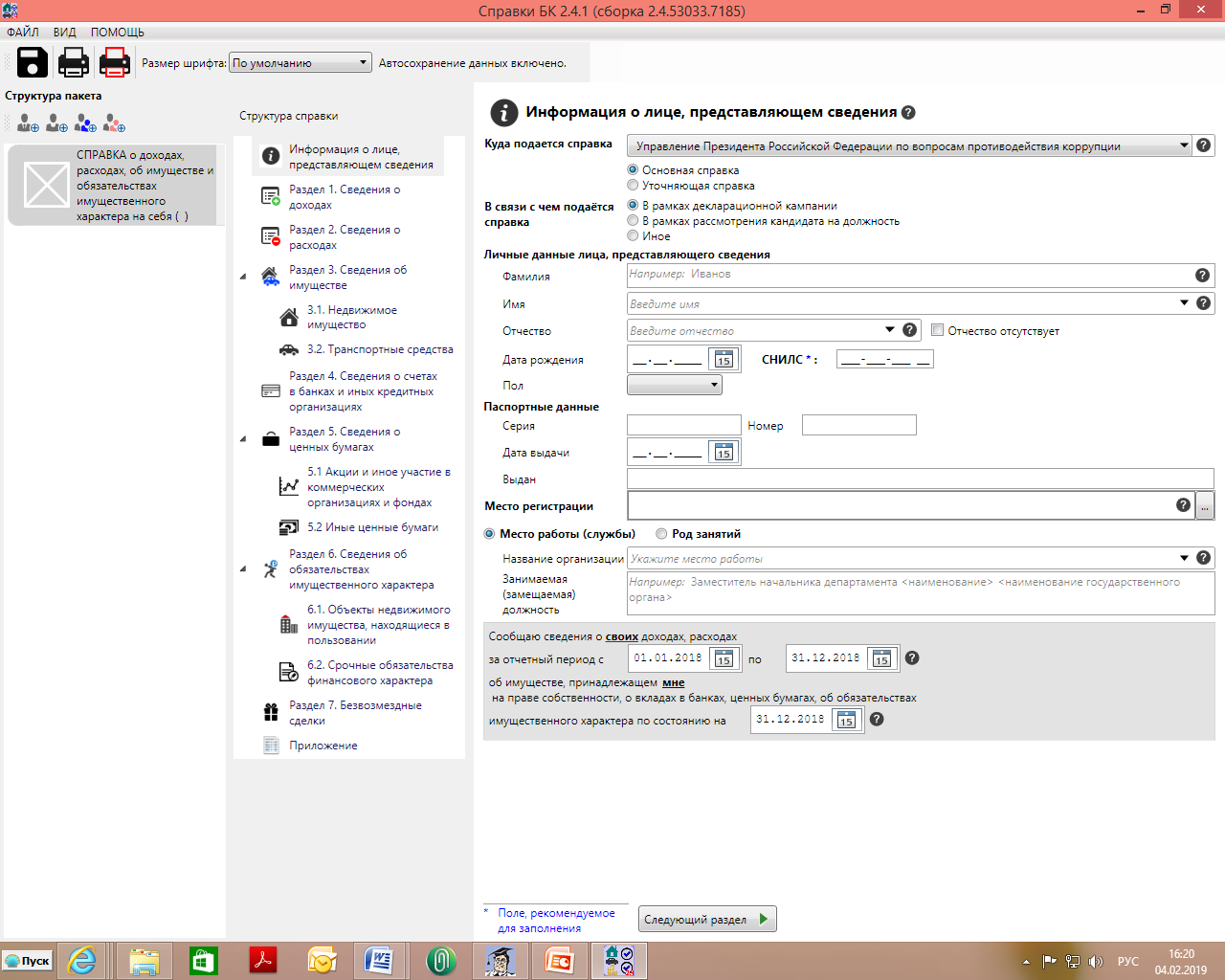 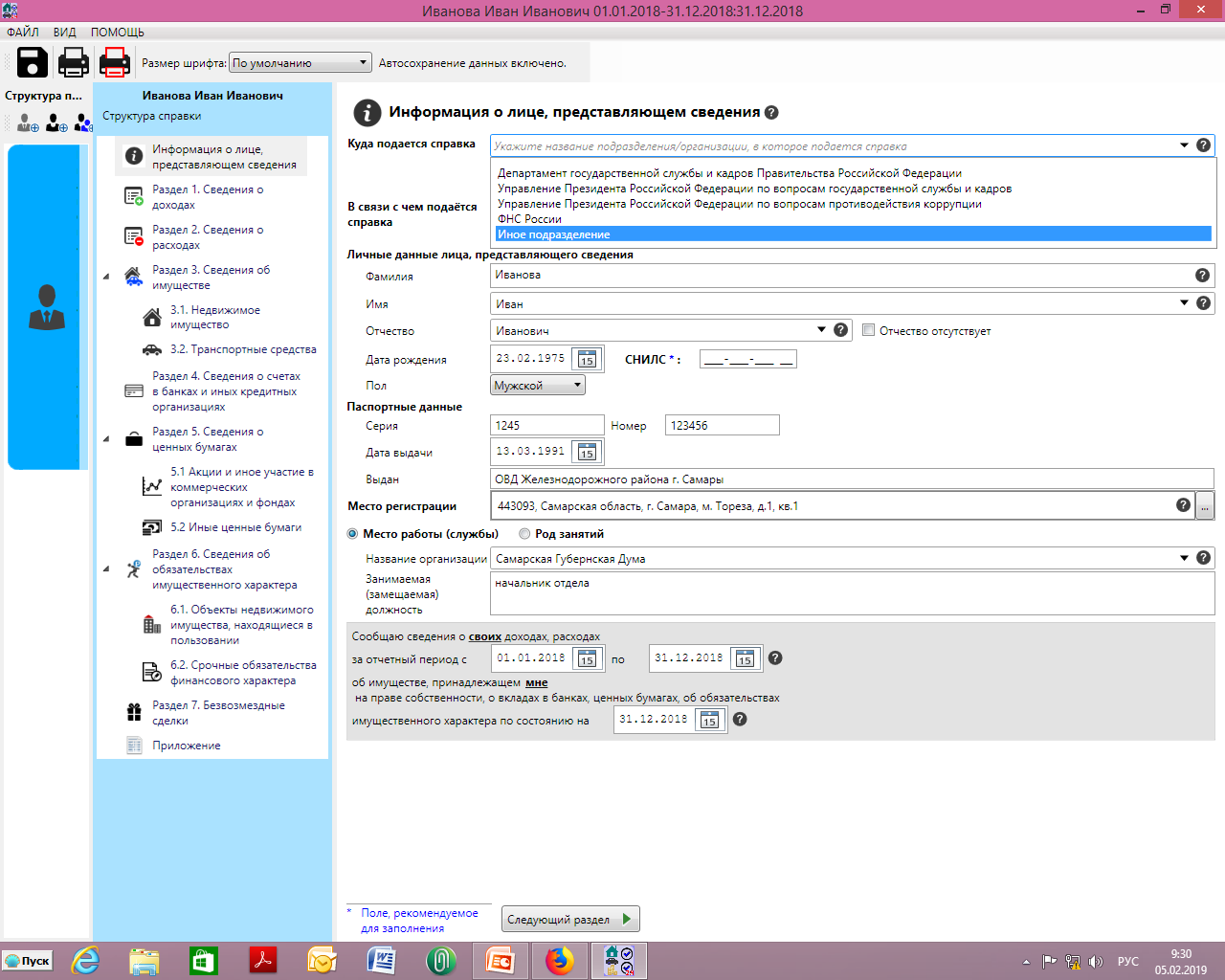 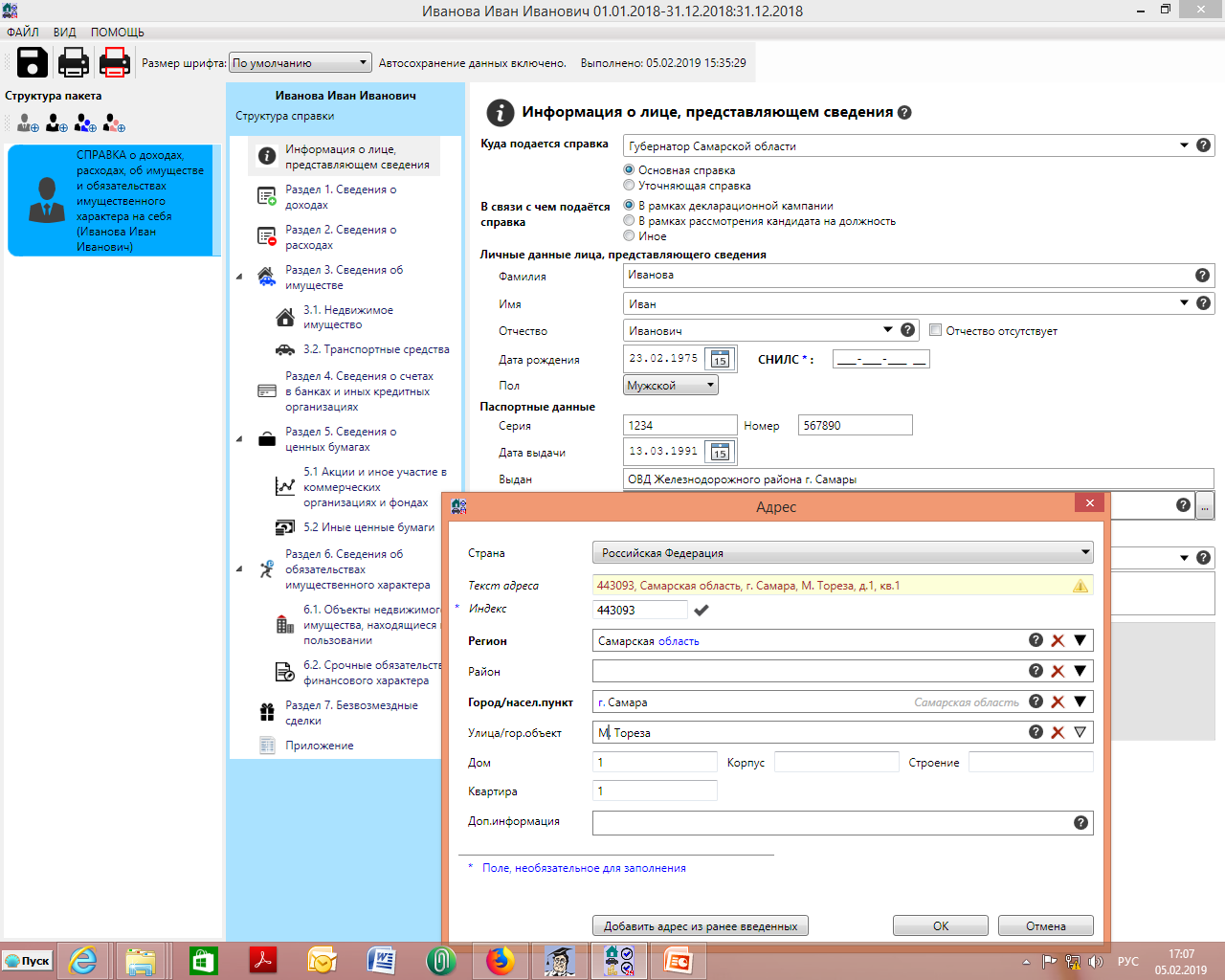 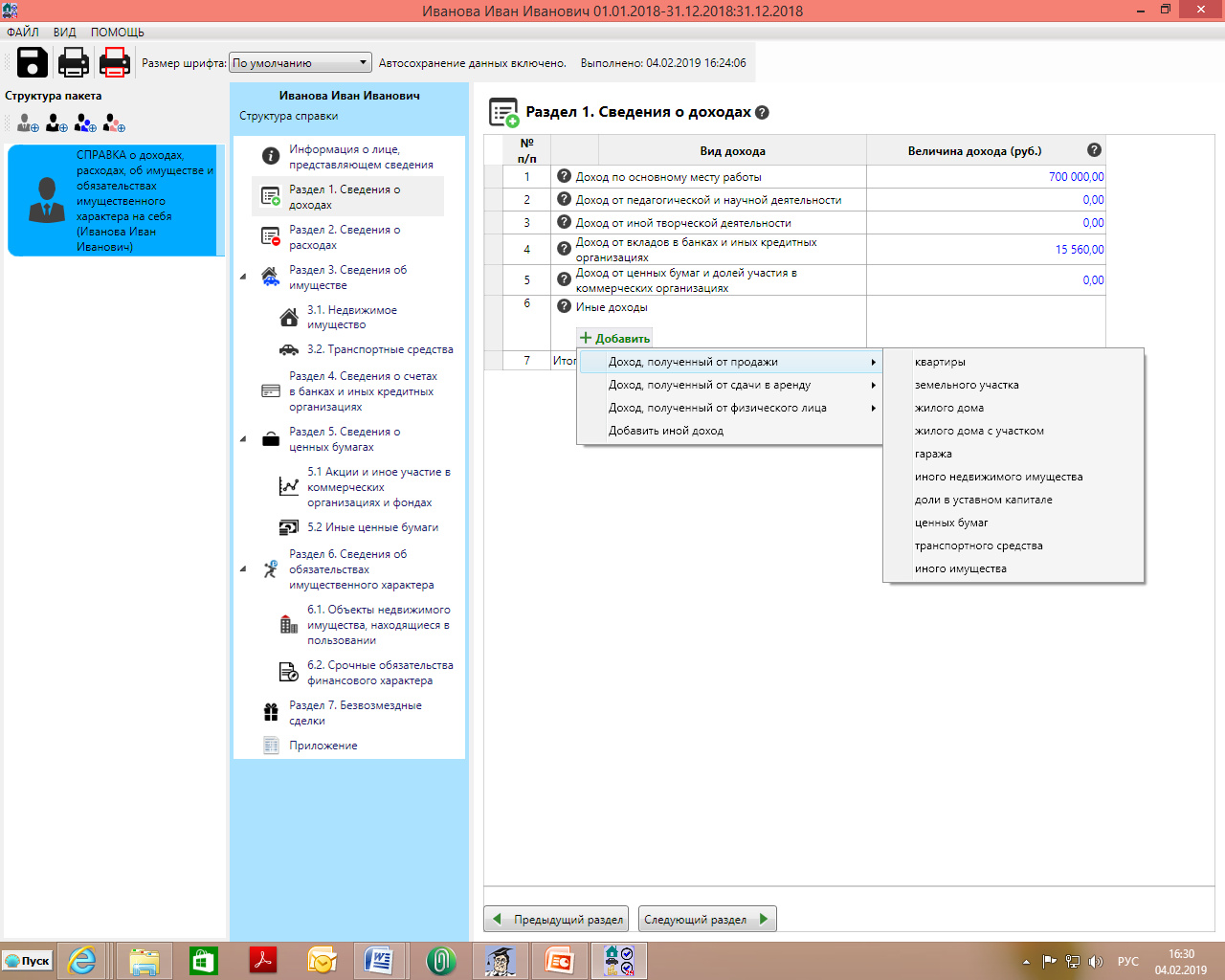 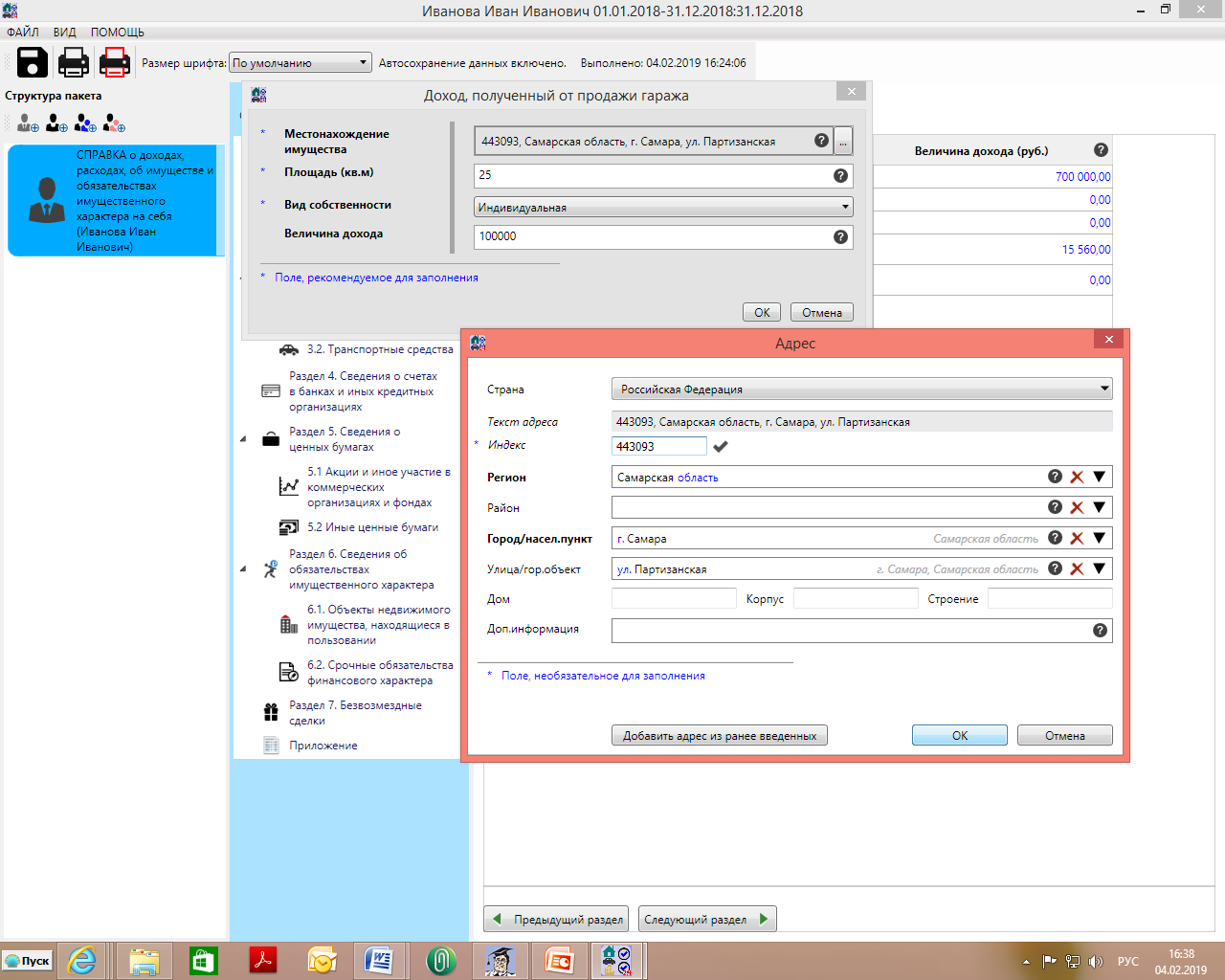 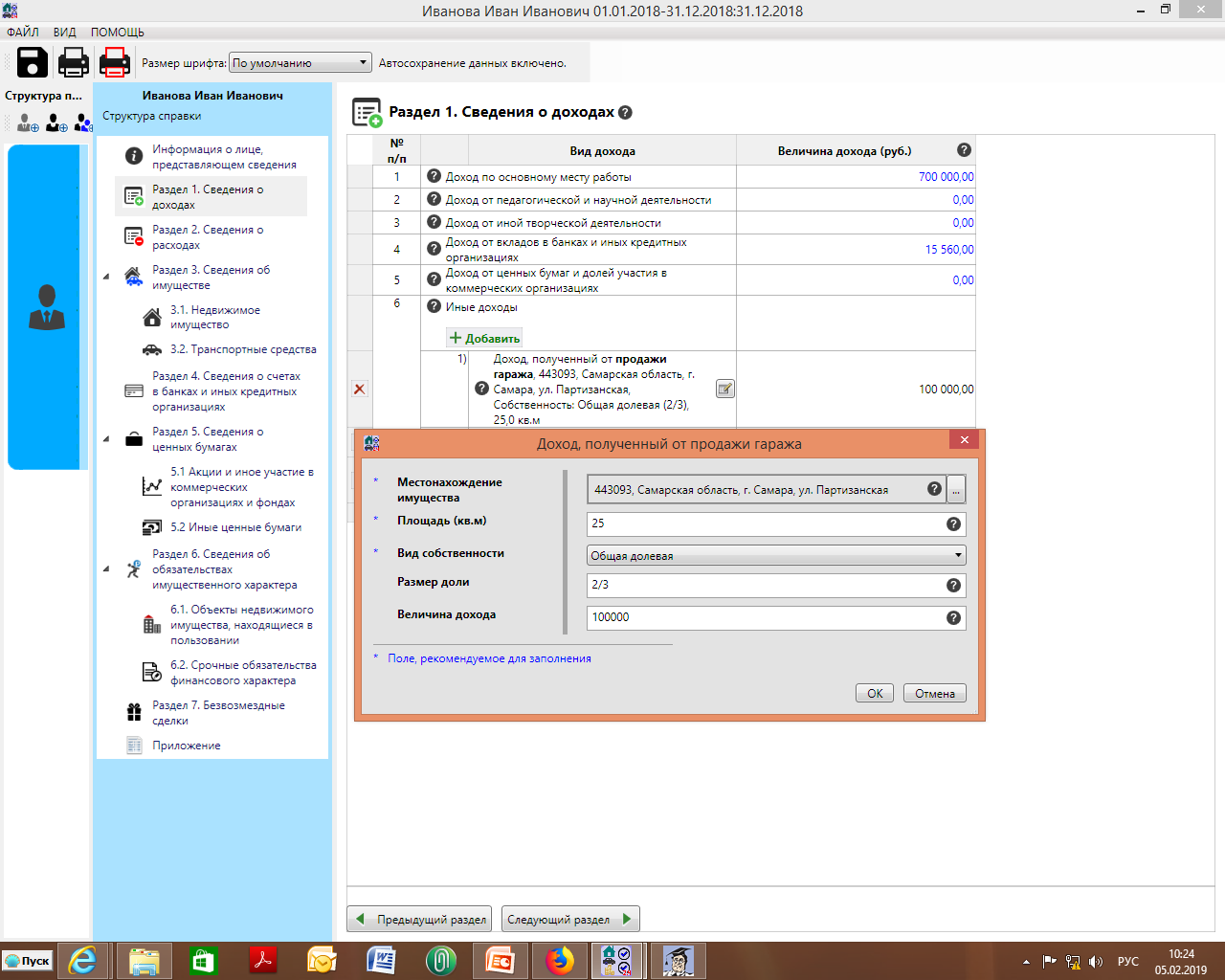 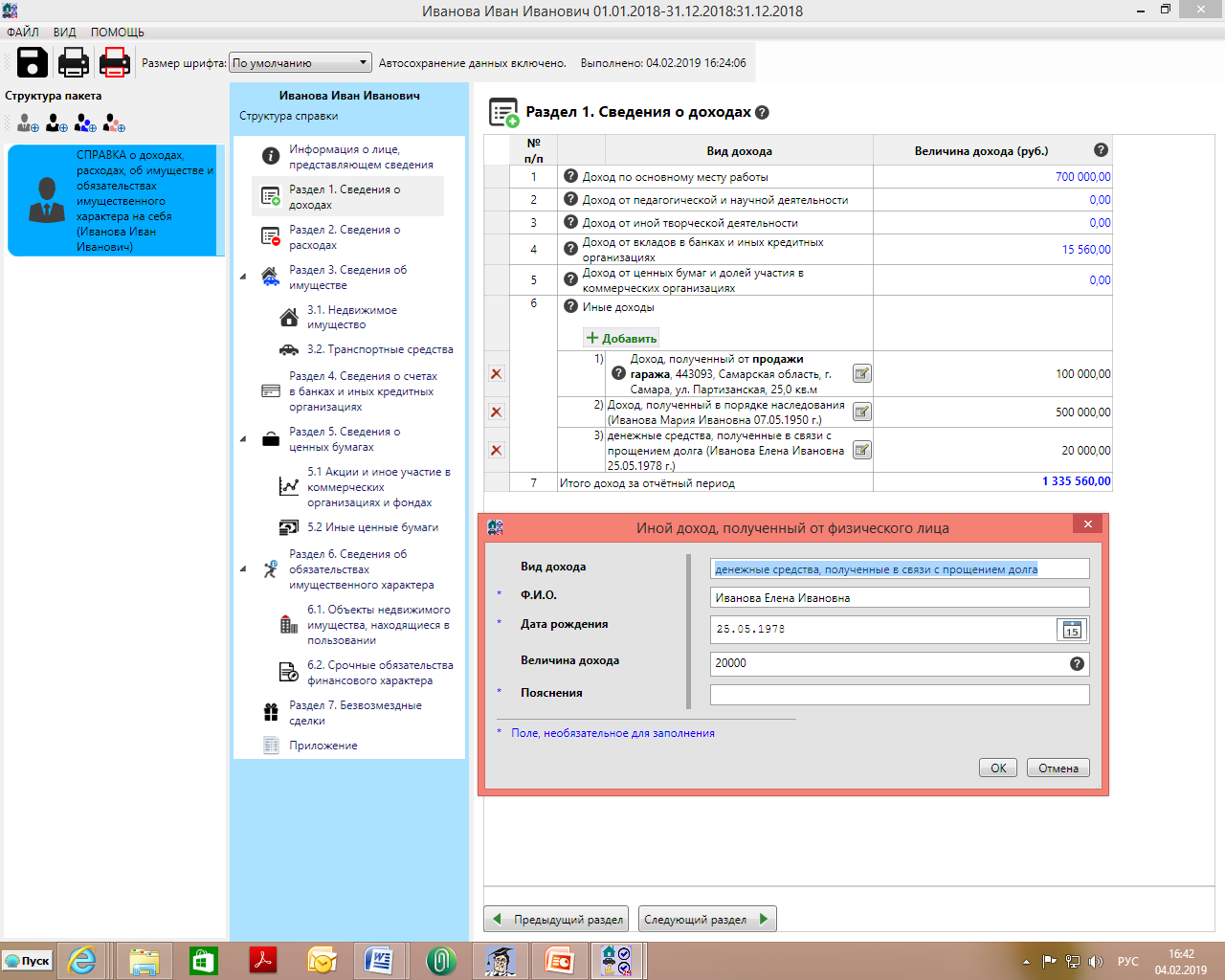 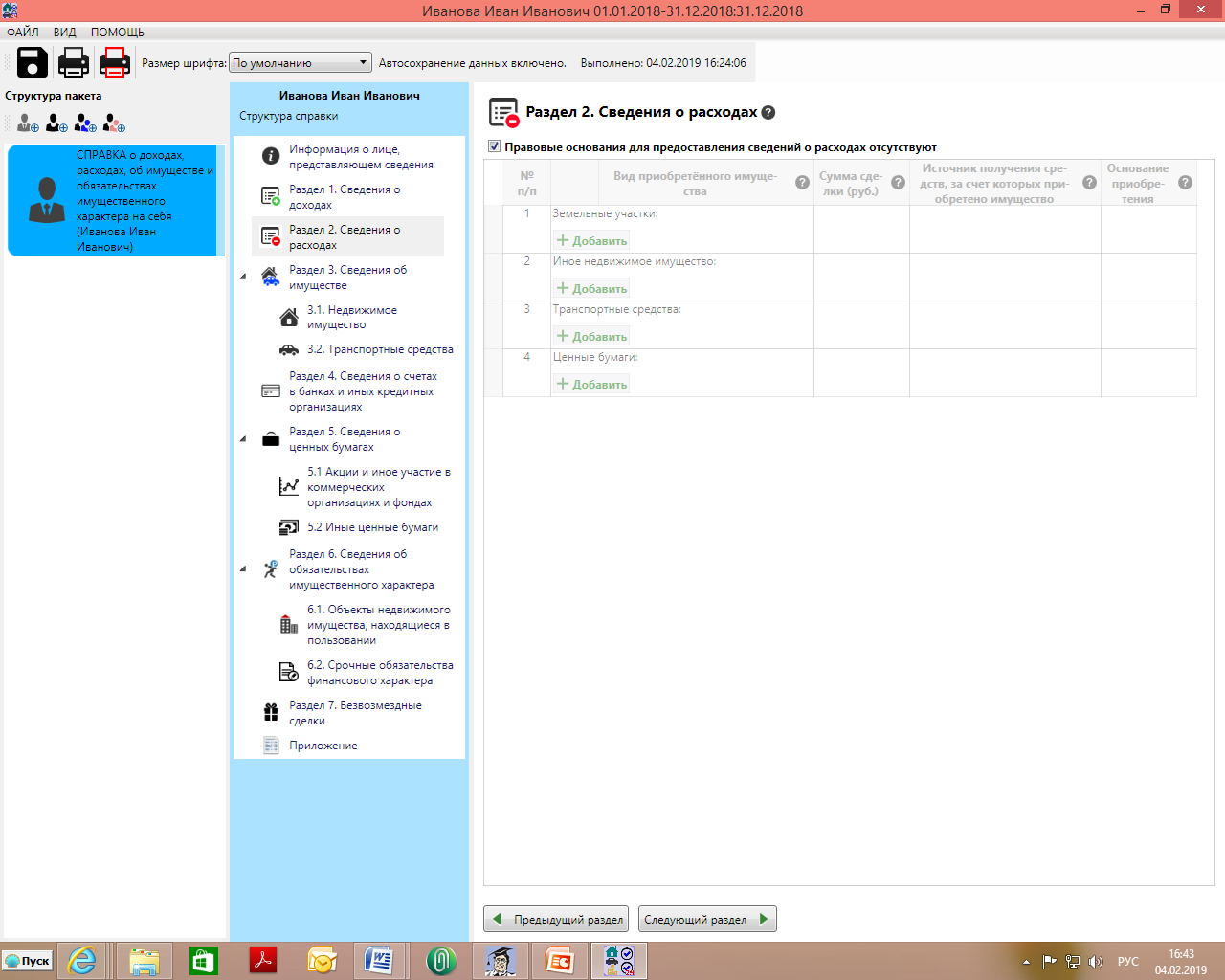 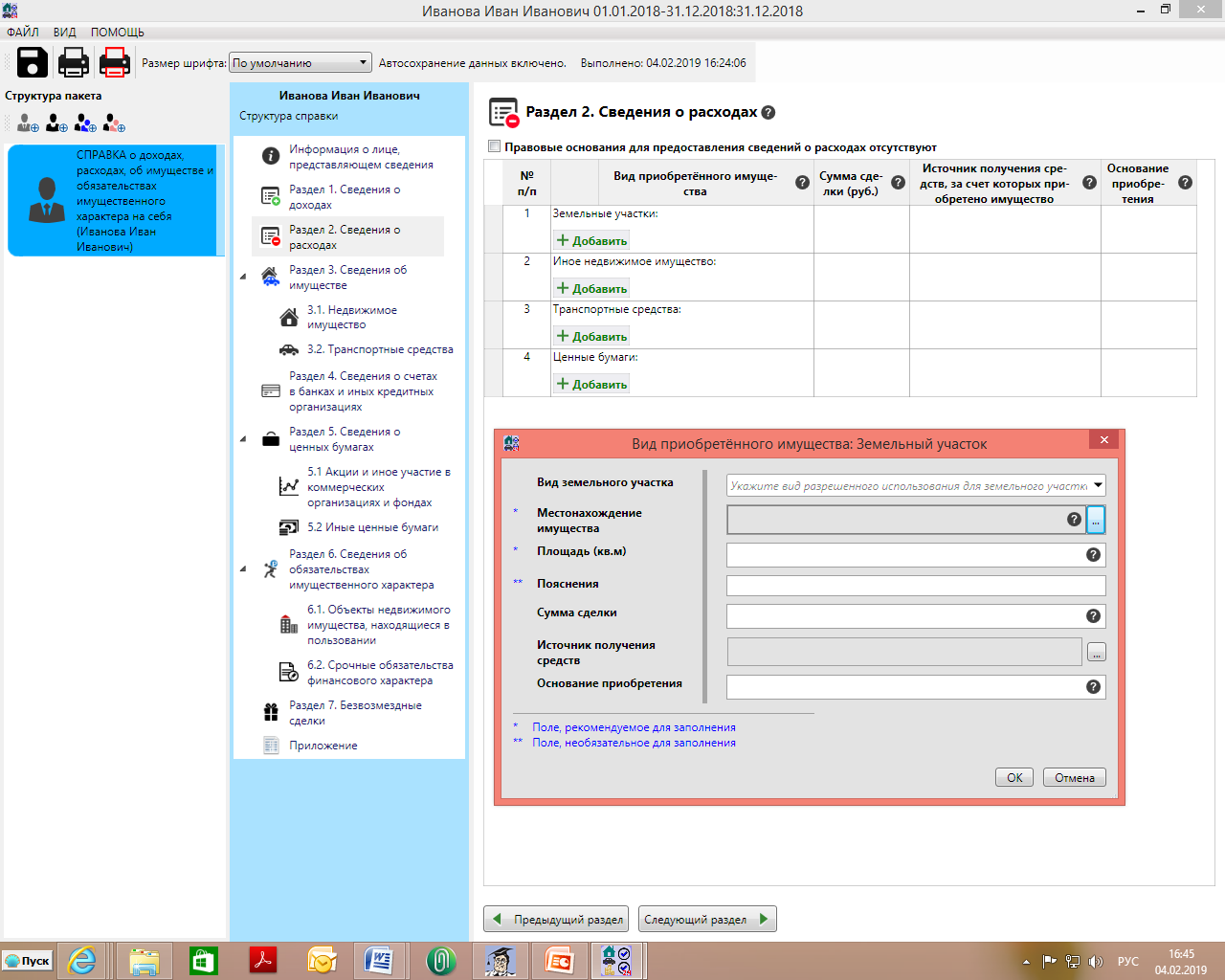 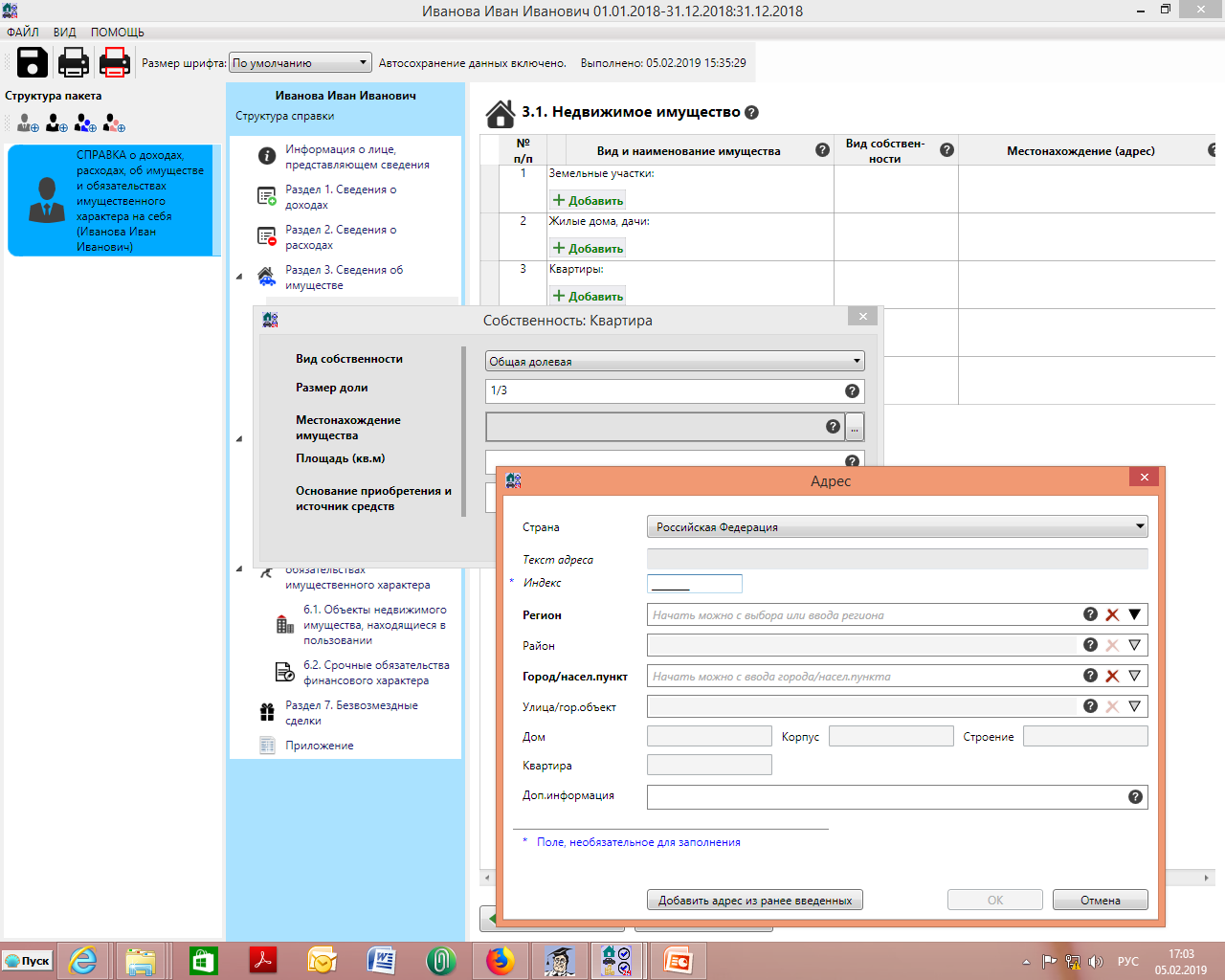 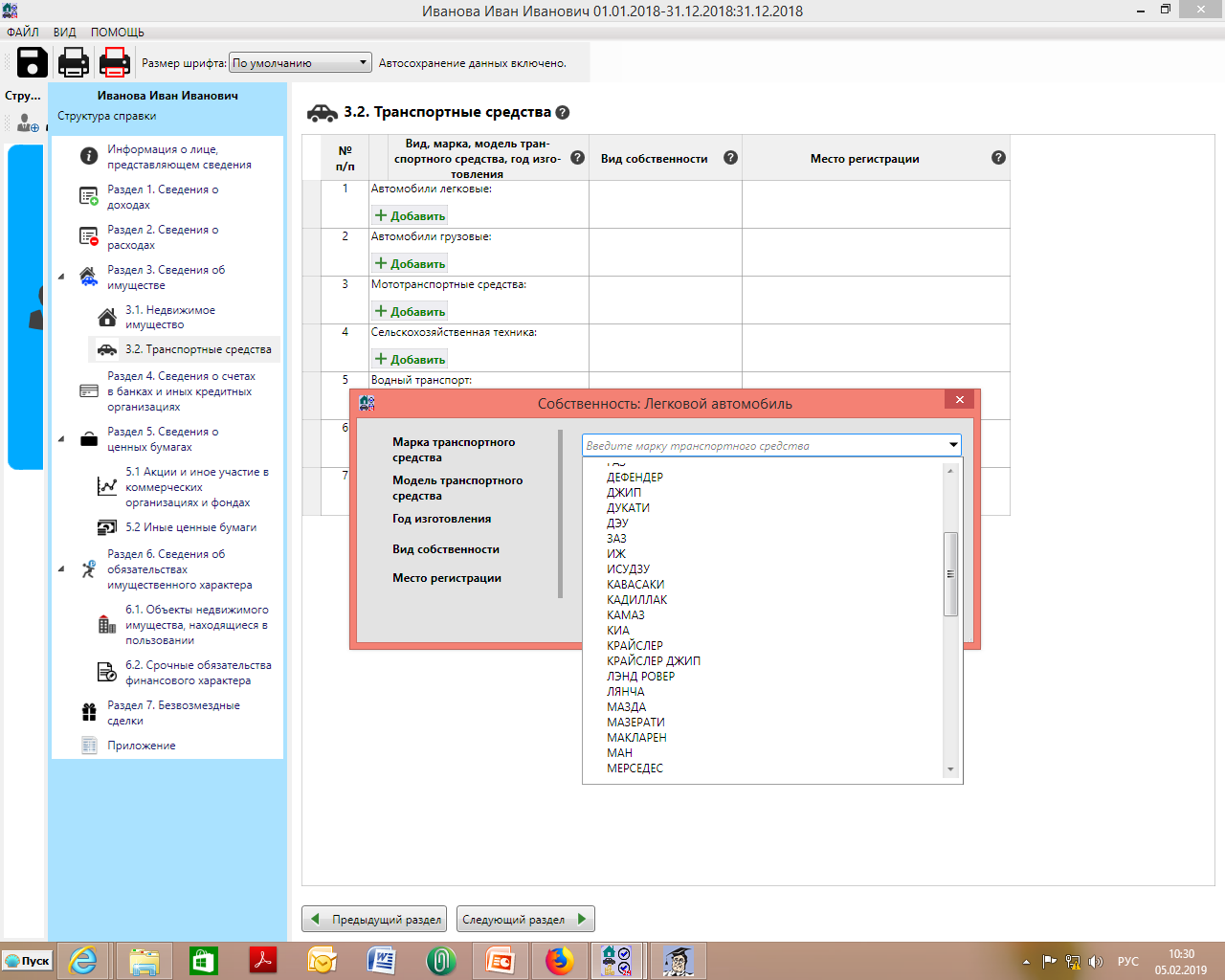 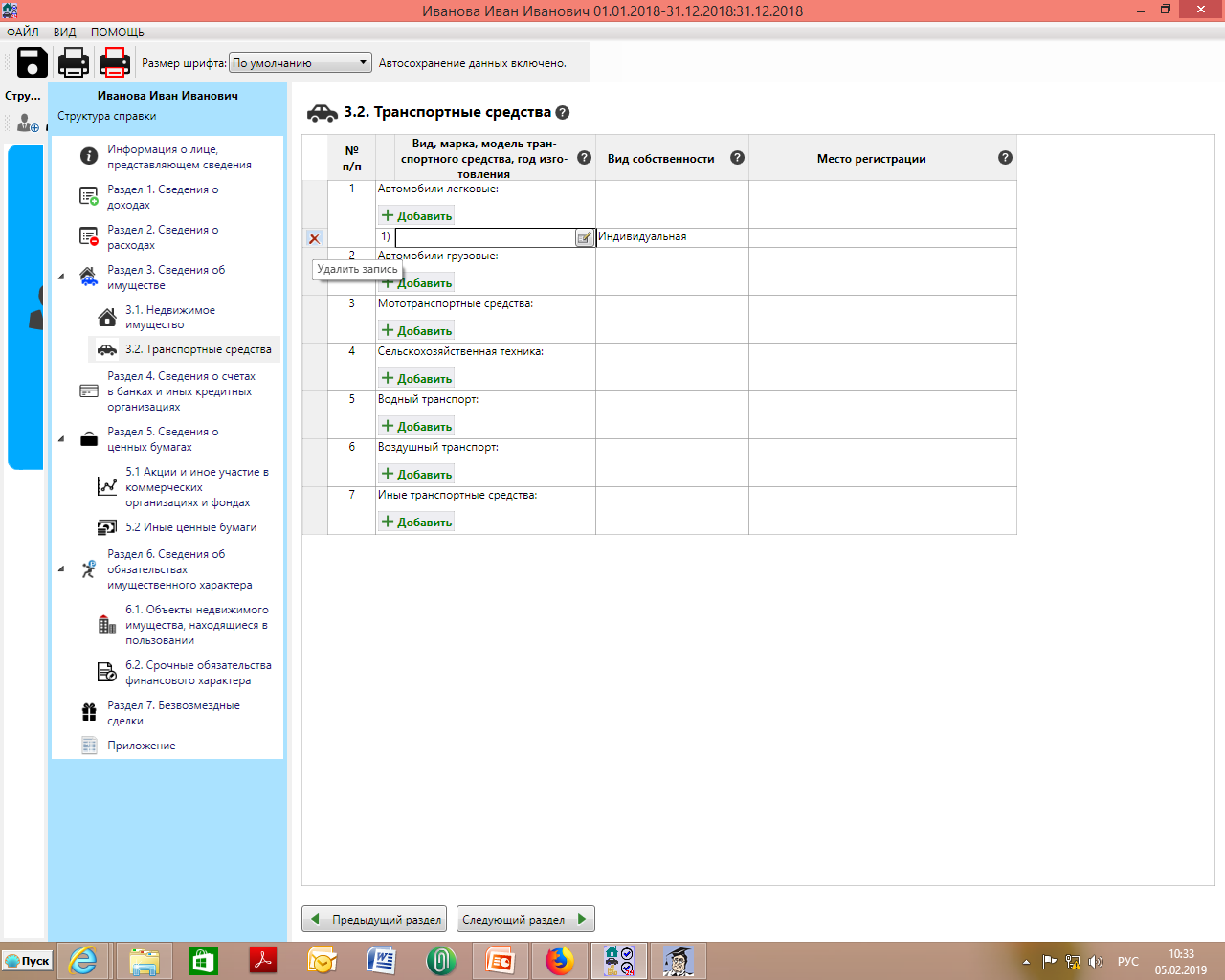 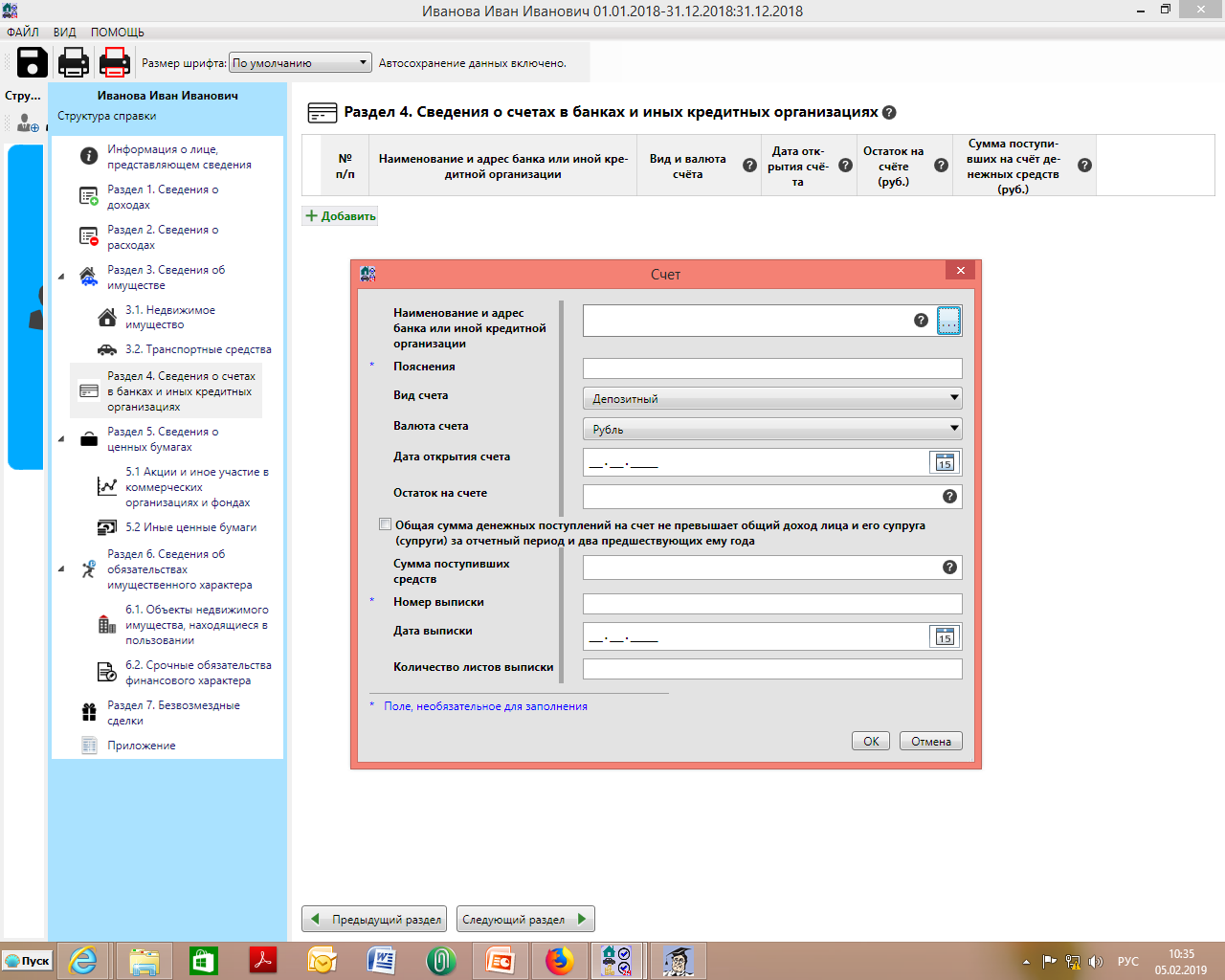 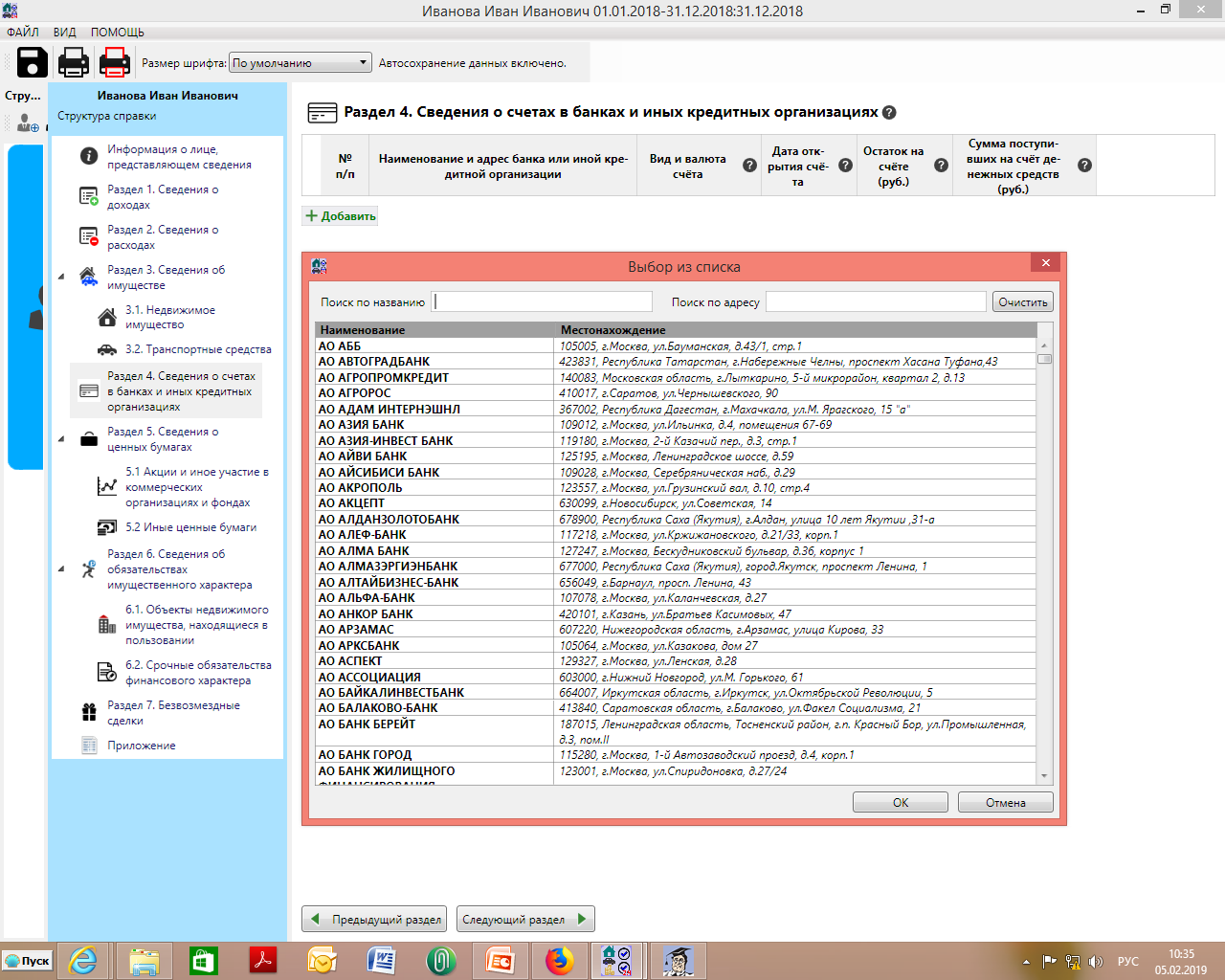 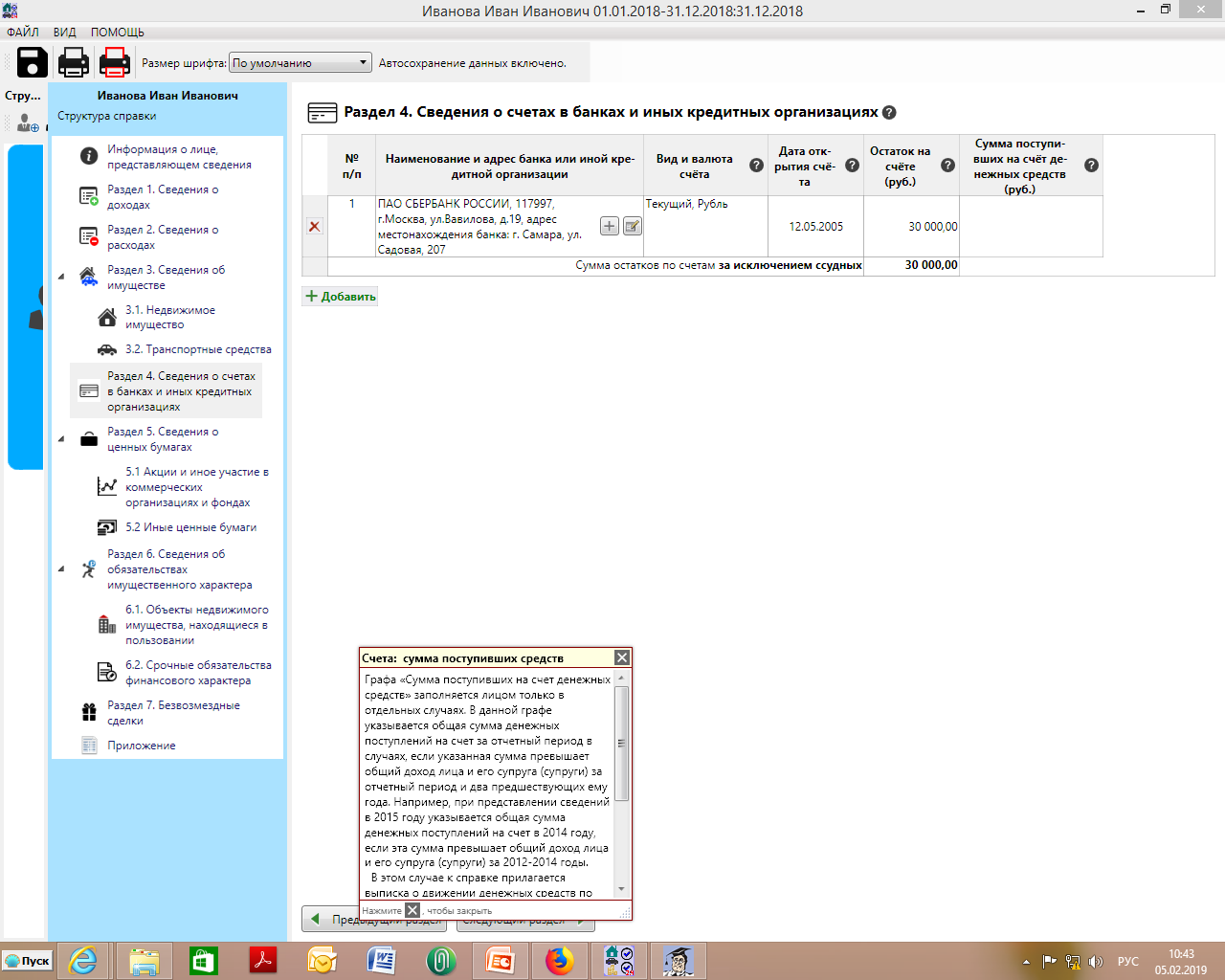 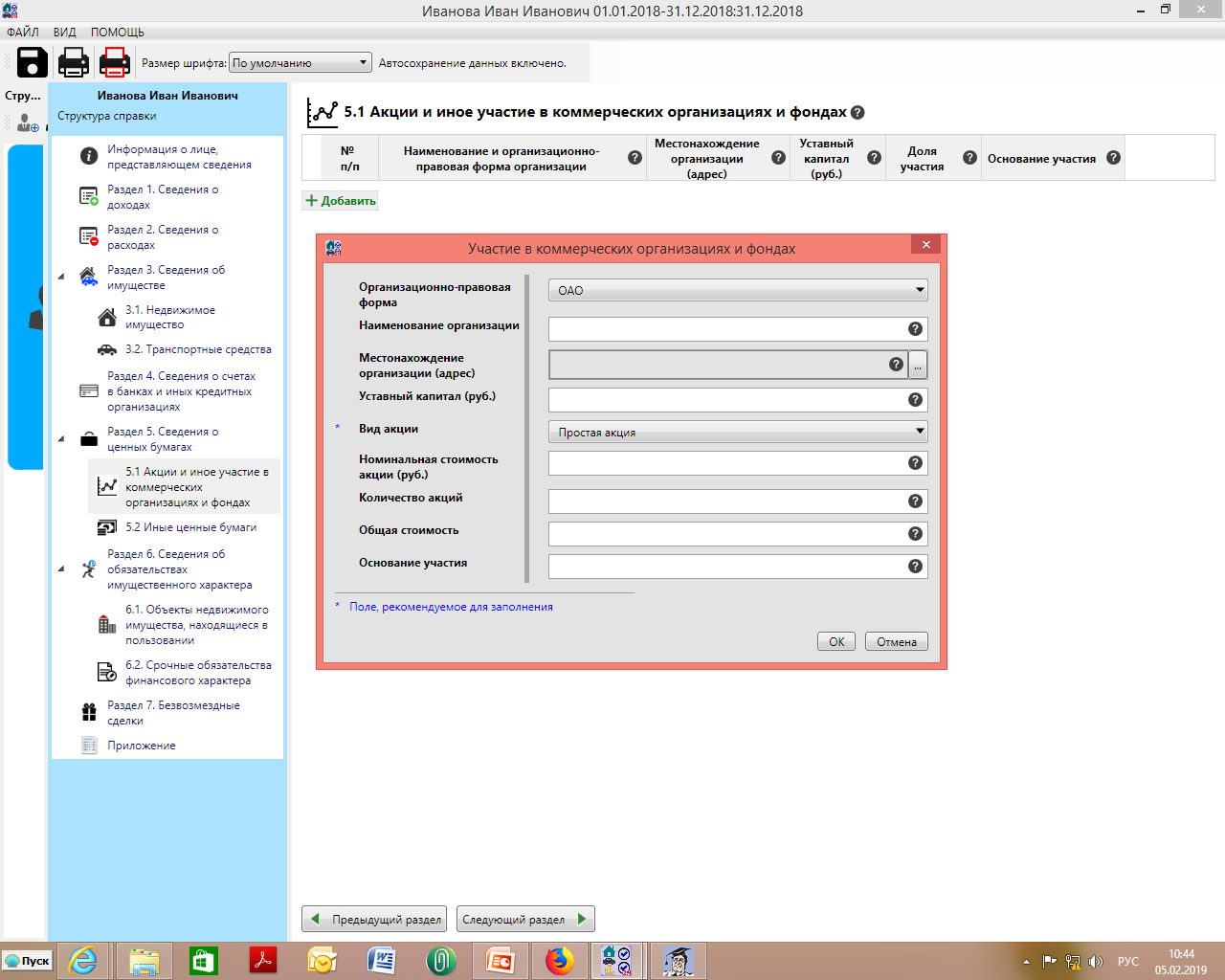 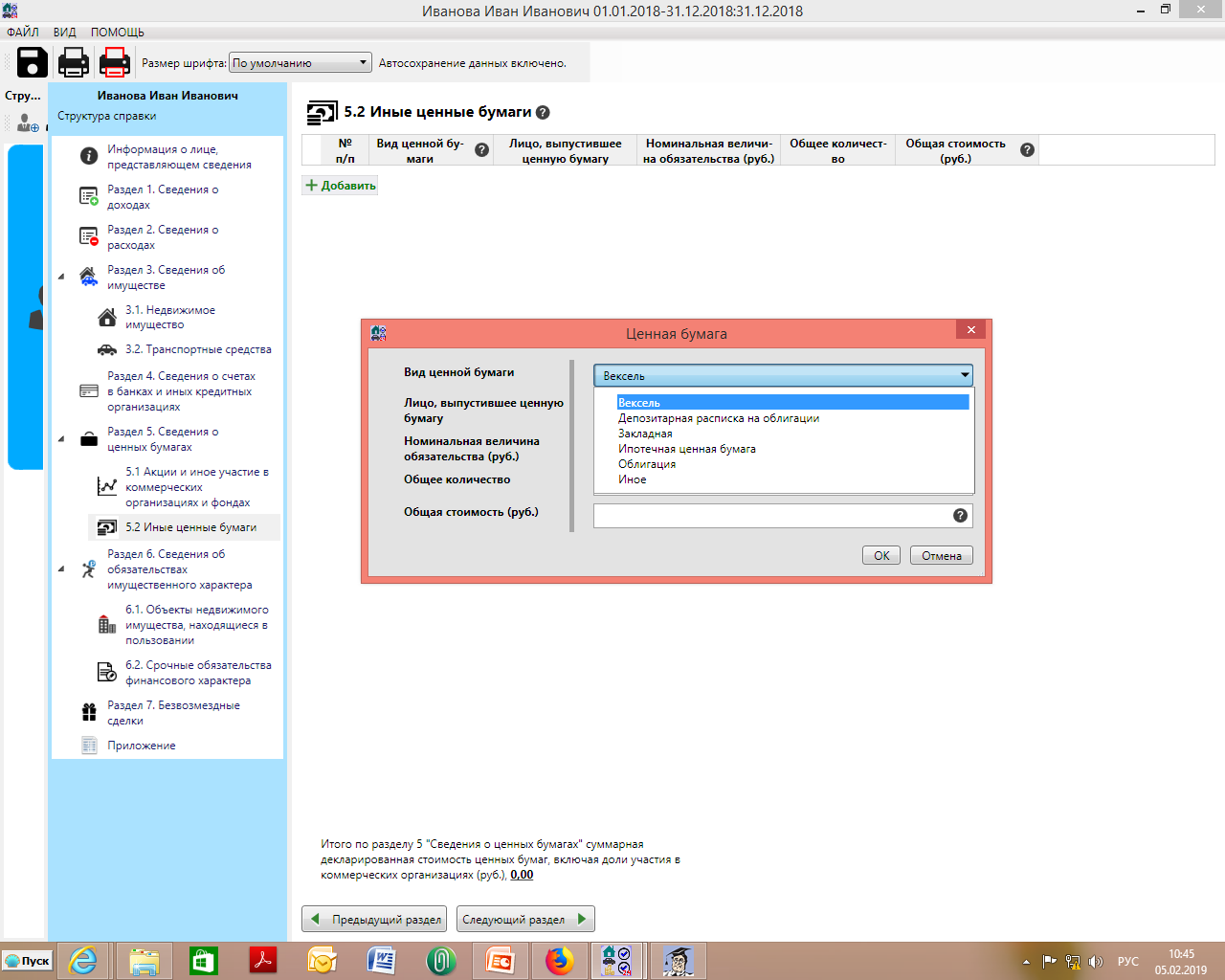 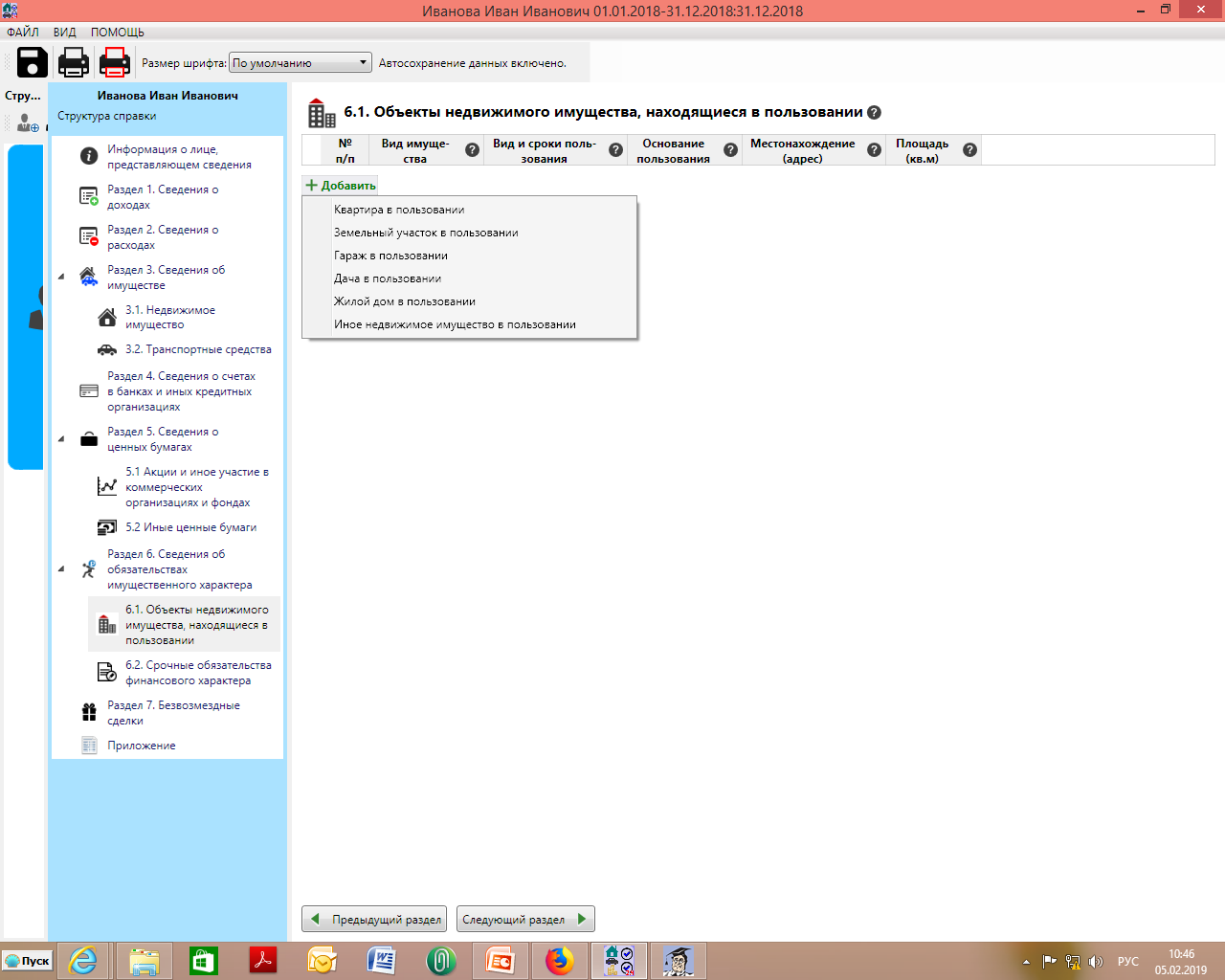 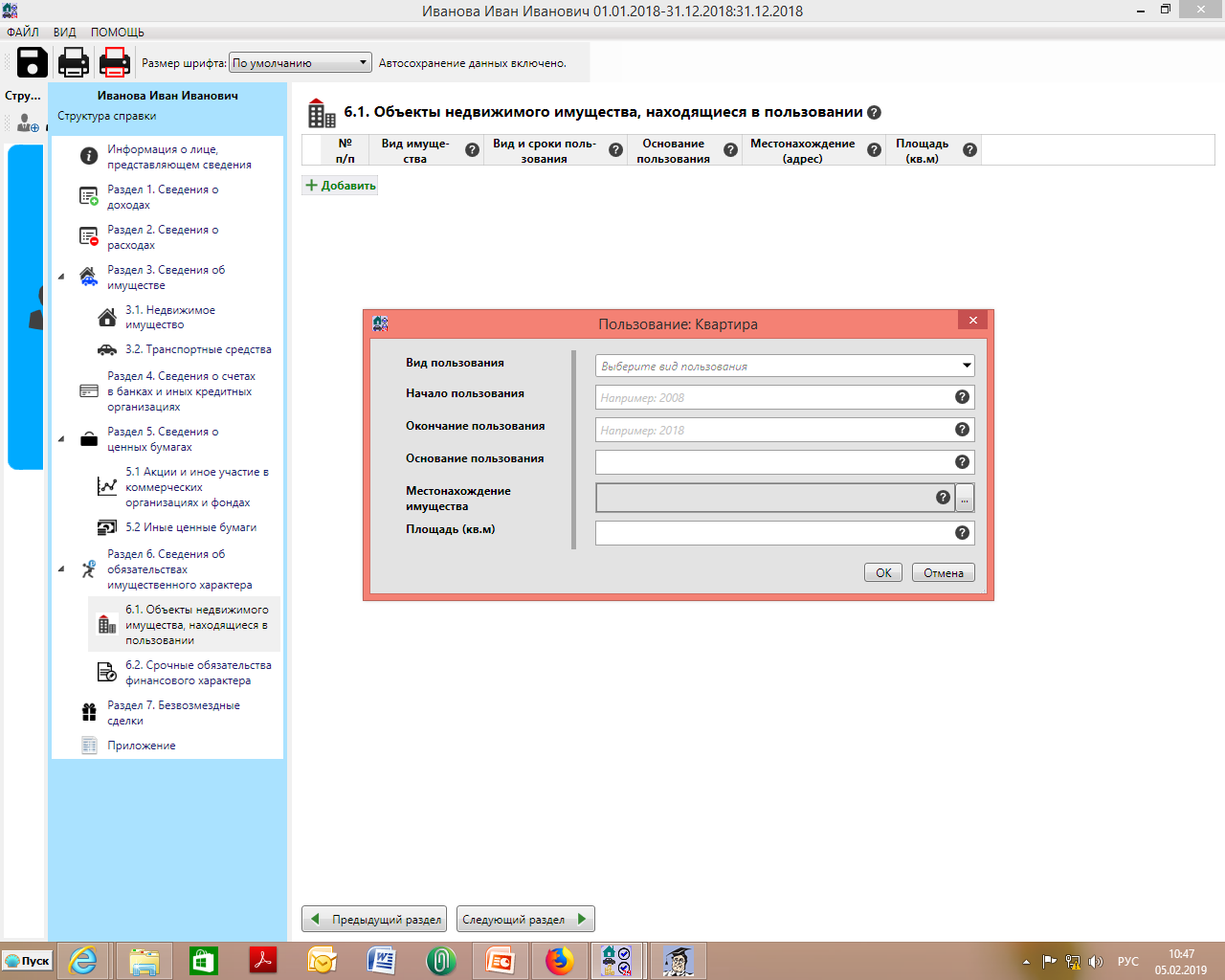 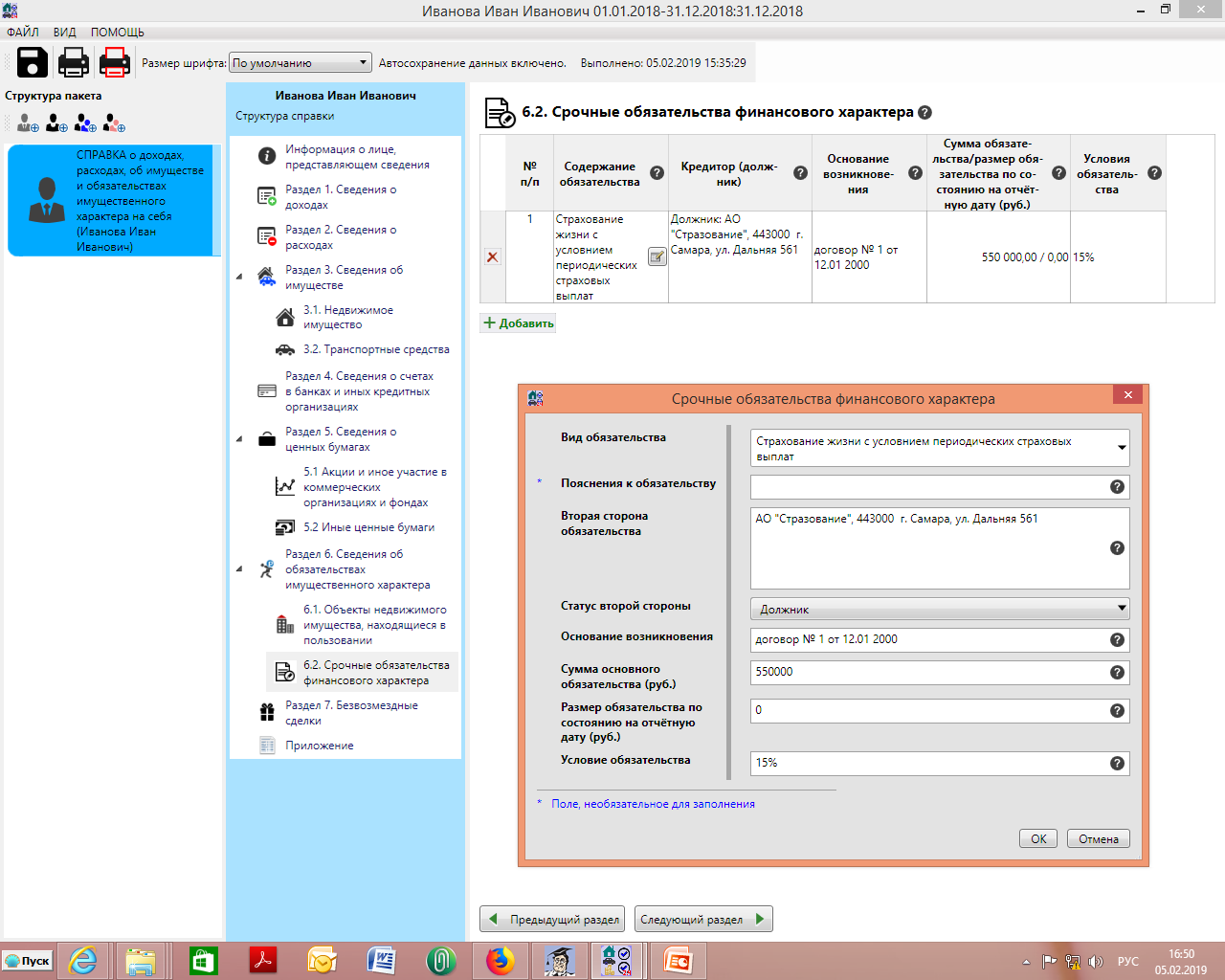 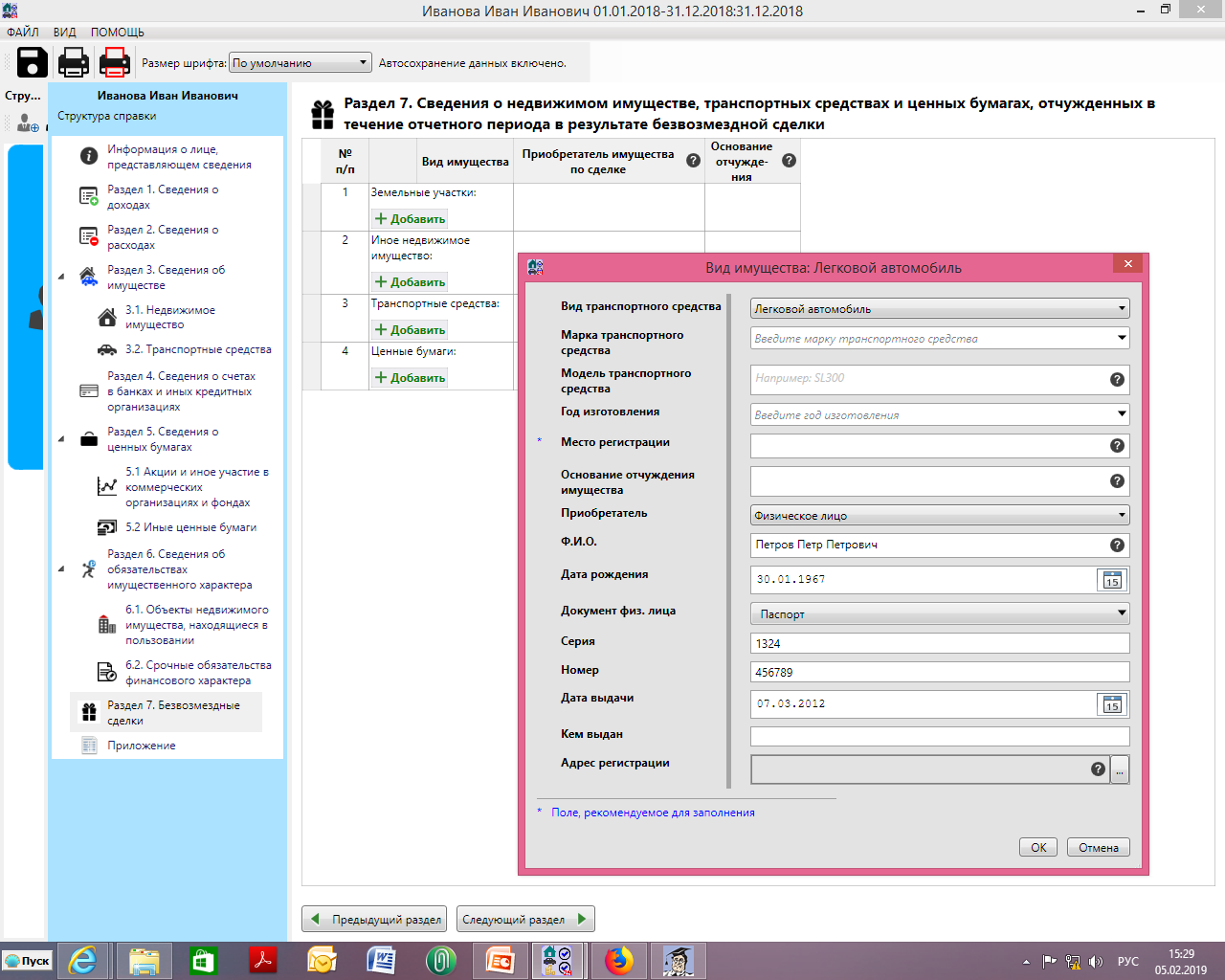 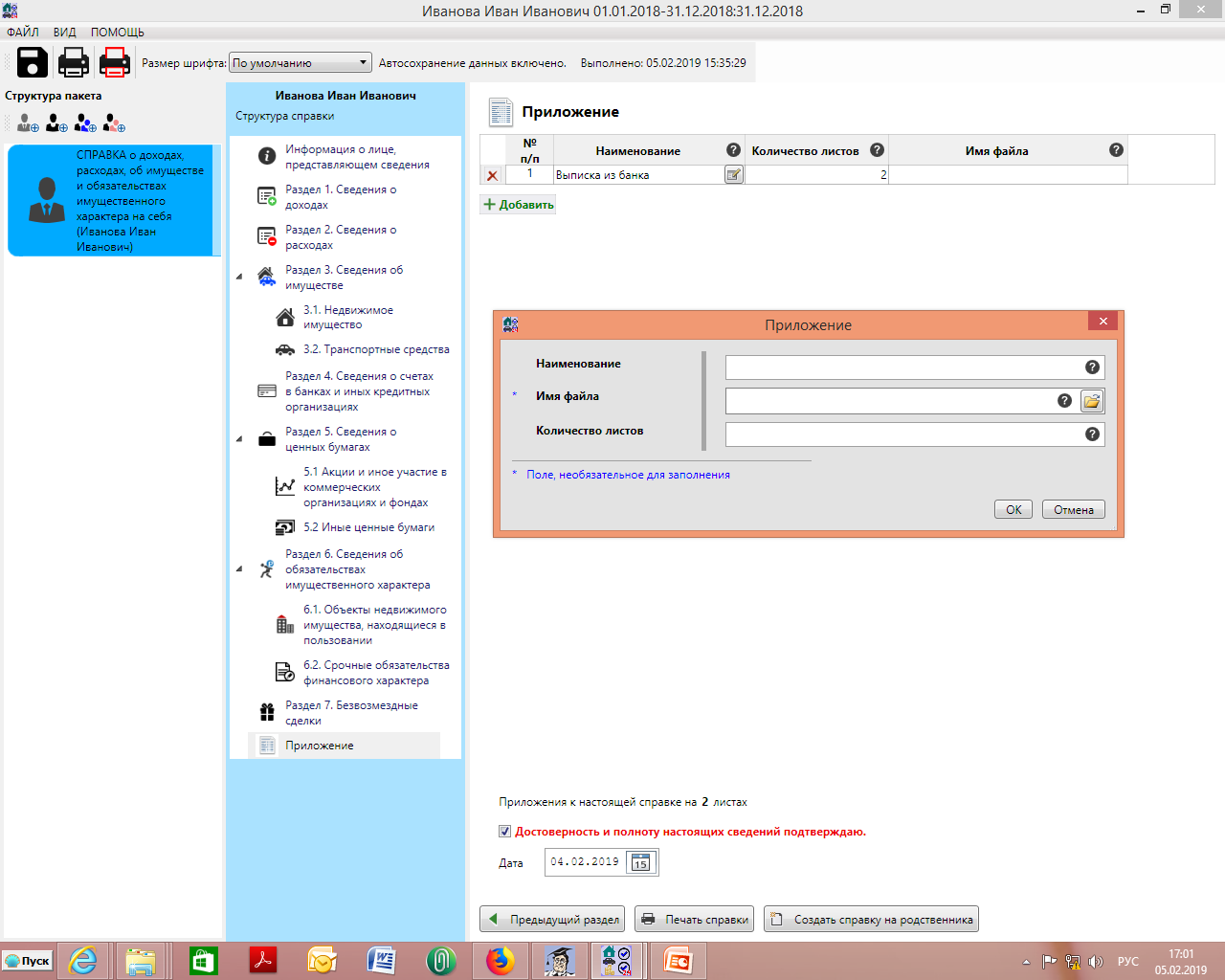 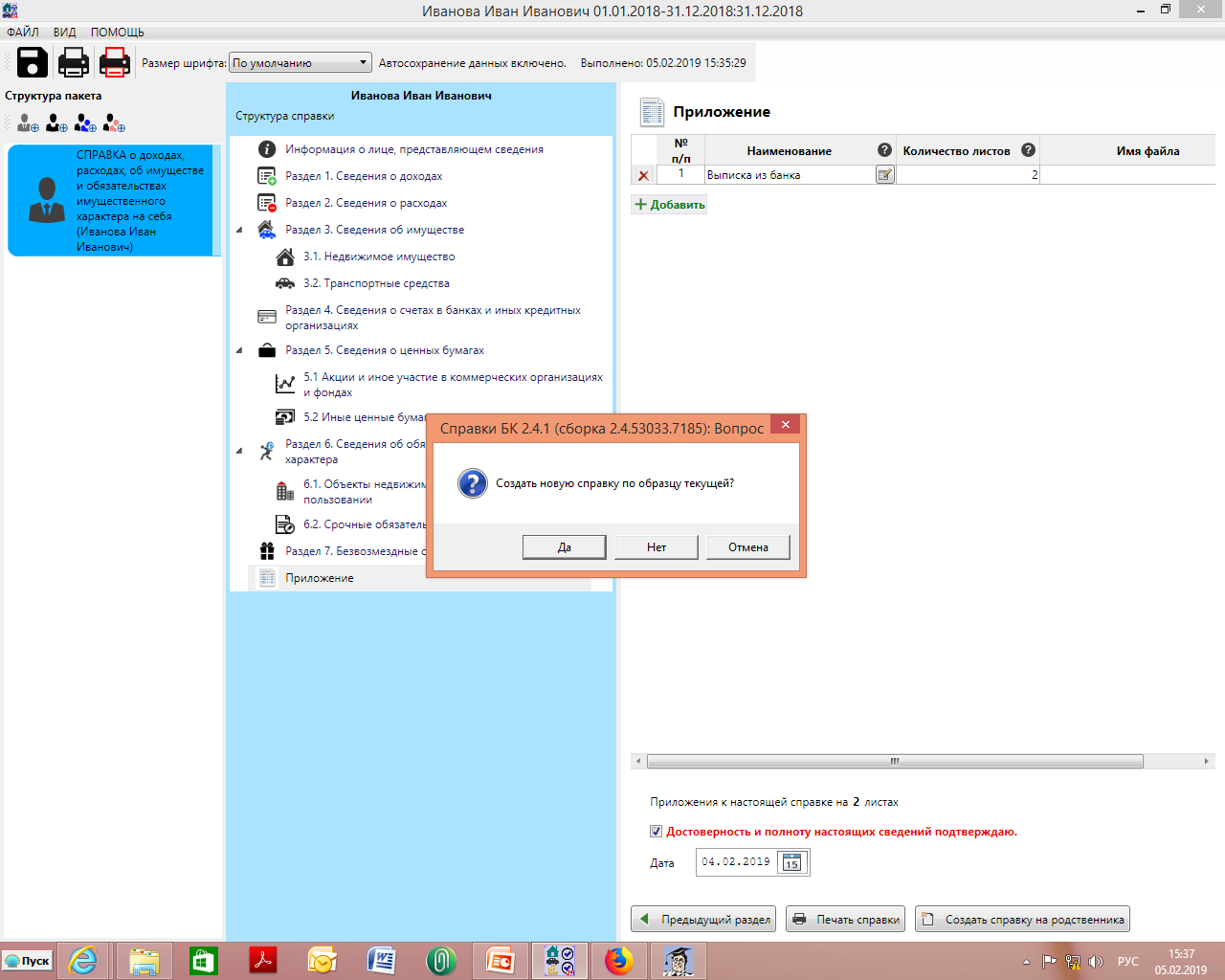 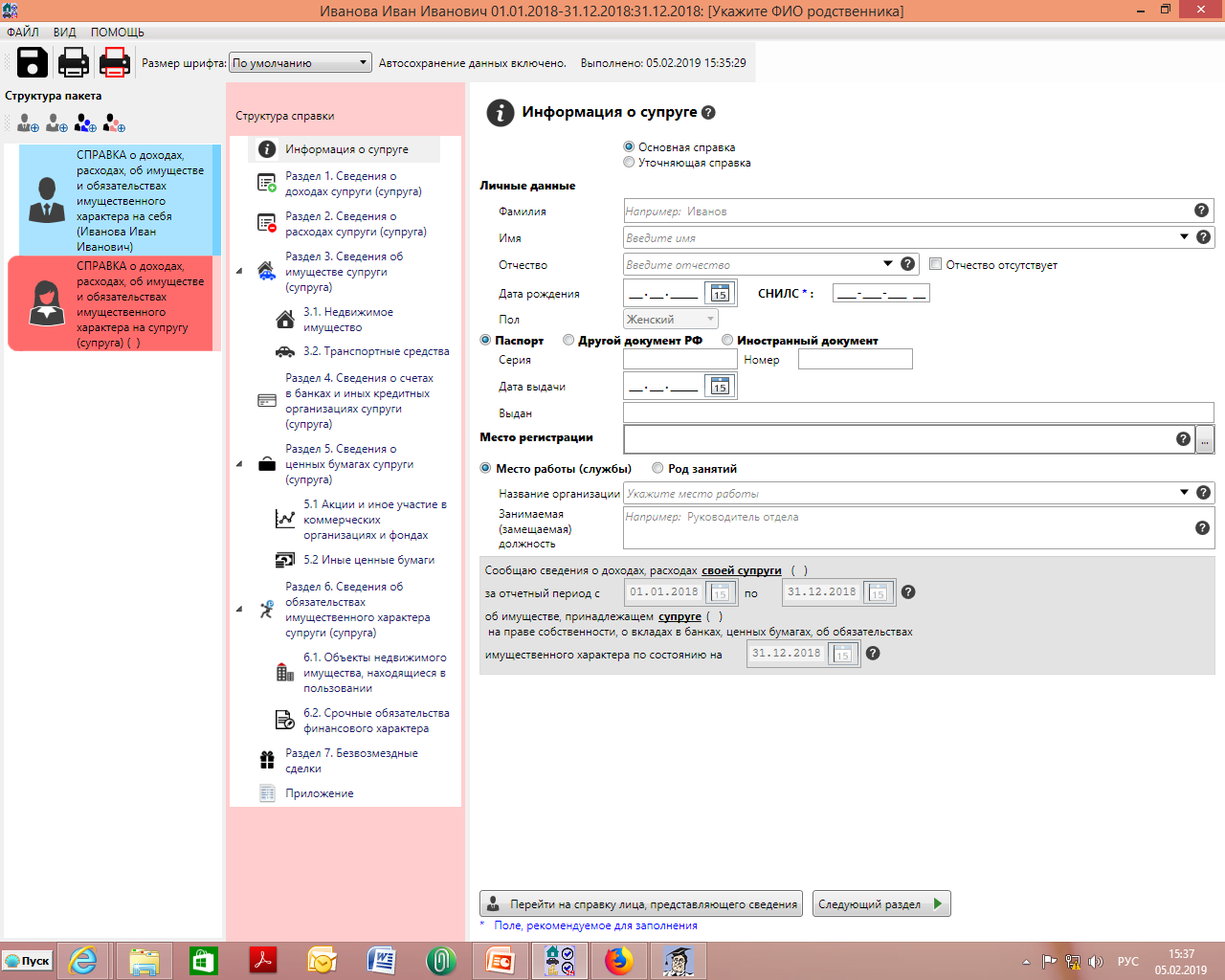 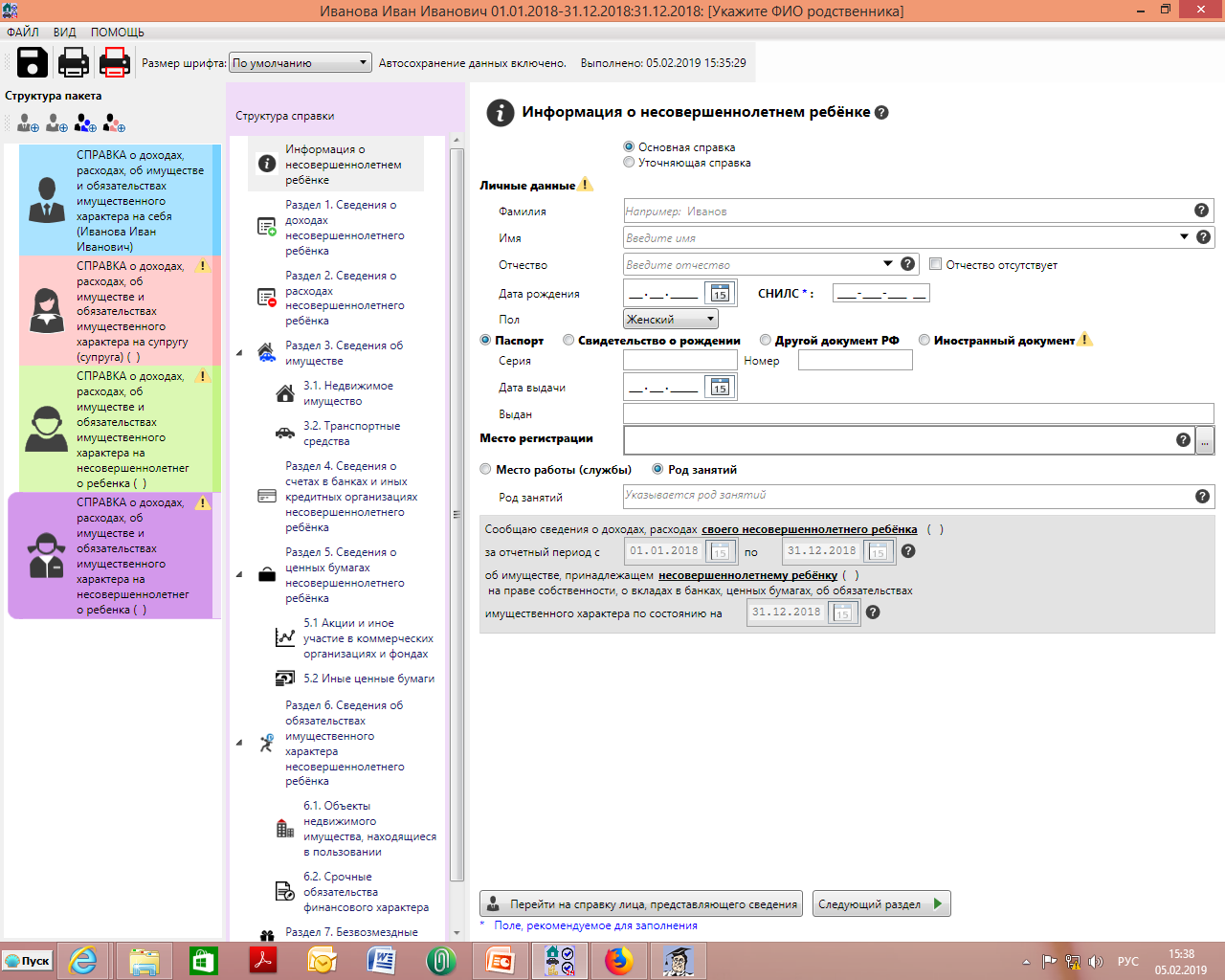 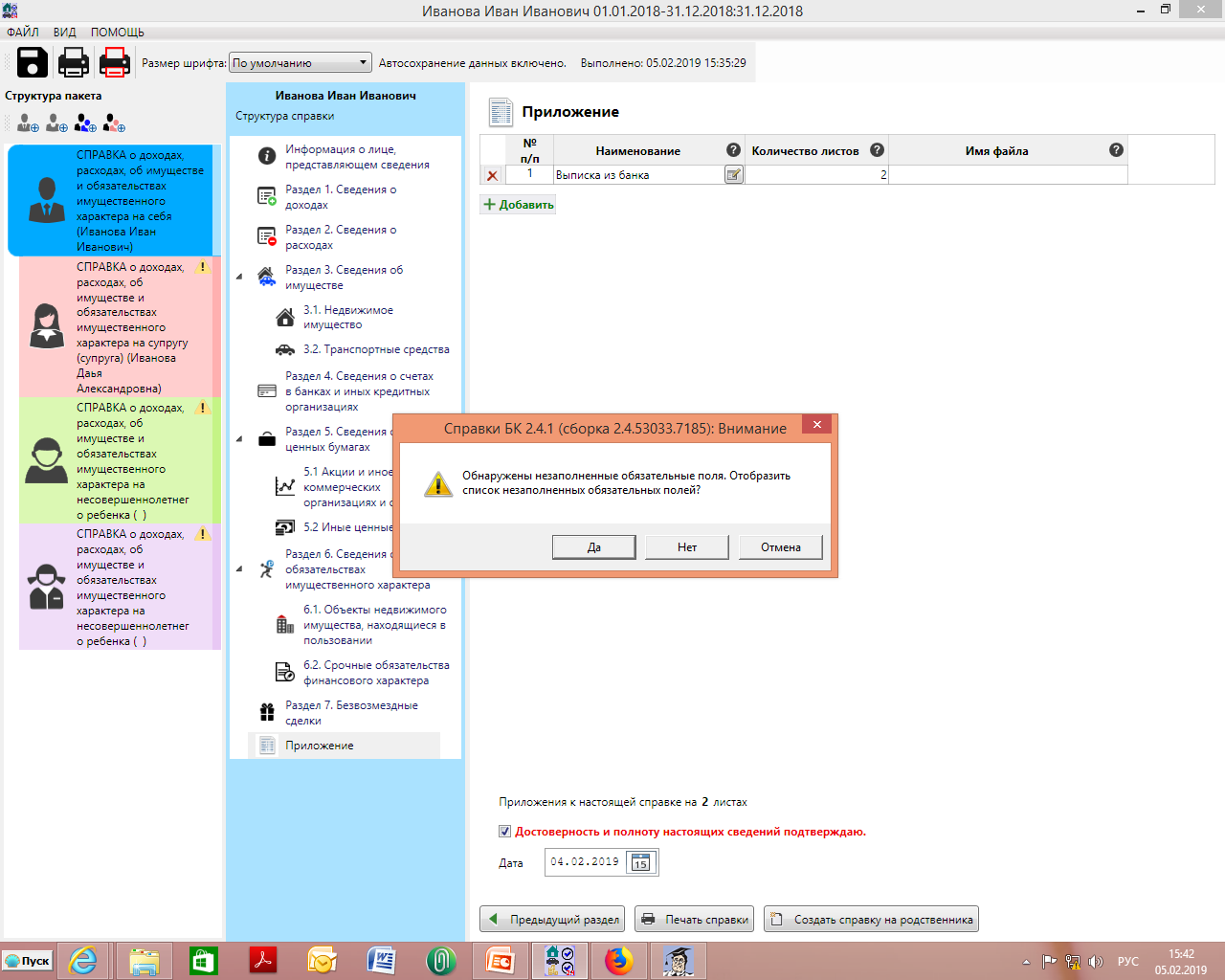 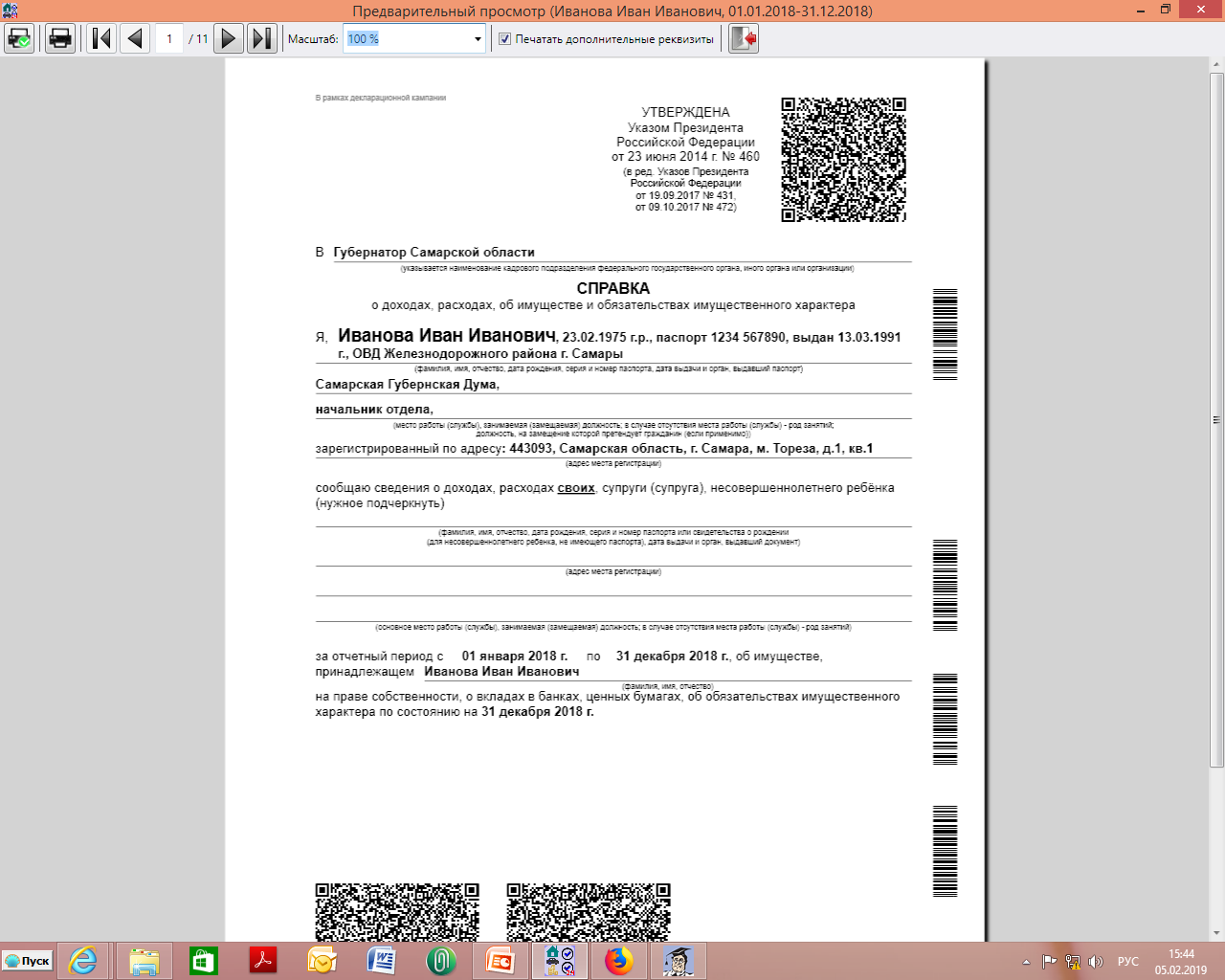 Спасибо за внимание!